С КЕМ ДРУЖИТ 
ЕЛЬ?
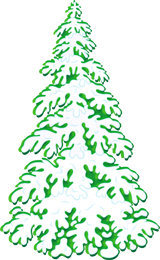 Автор : Гаврилова Ольга Давыдовна,
Воспитатель высшей квалификационной категории
МБДОУ  №180 «Детский сад общеразвивающего вида»
2014 год
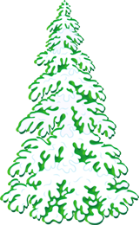 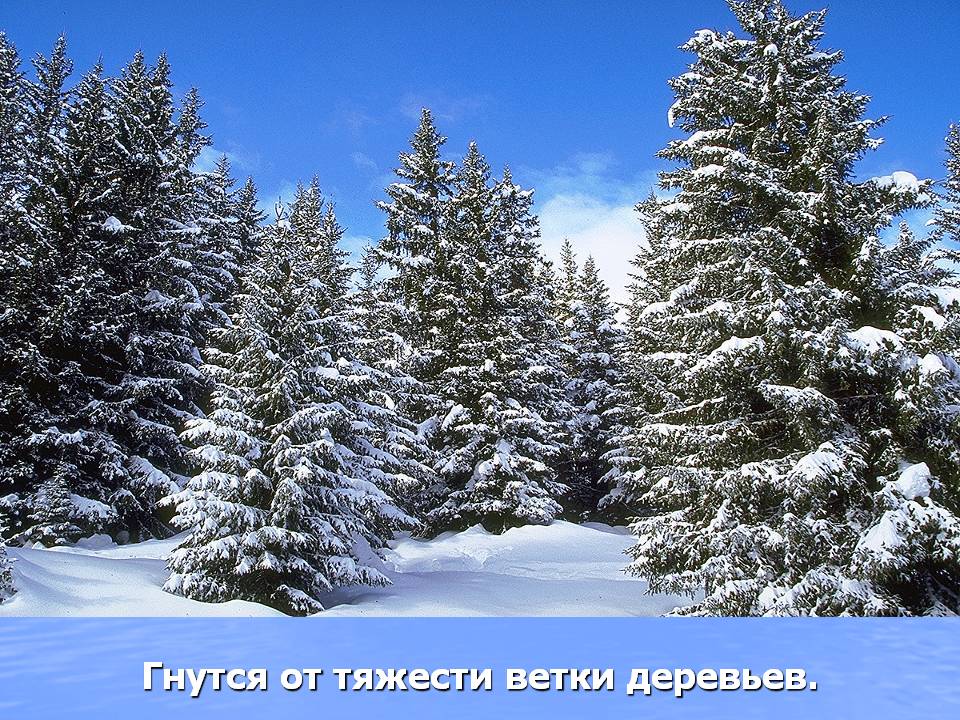 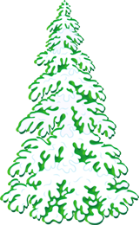 Заяц
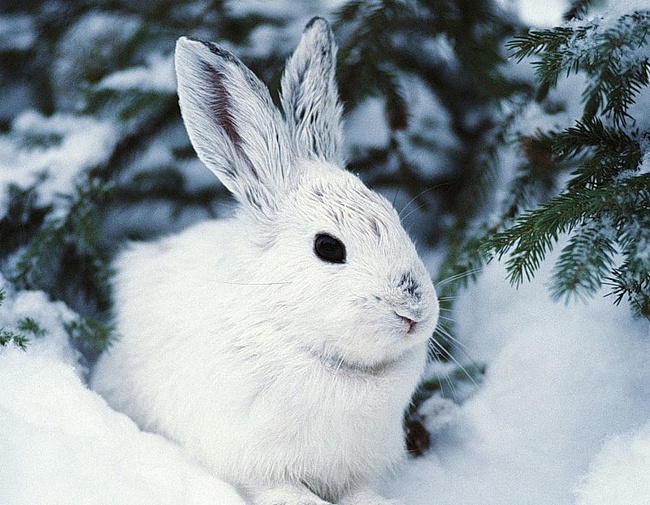 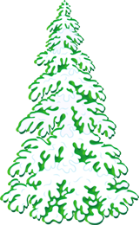 Певчий дрозд
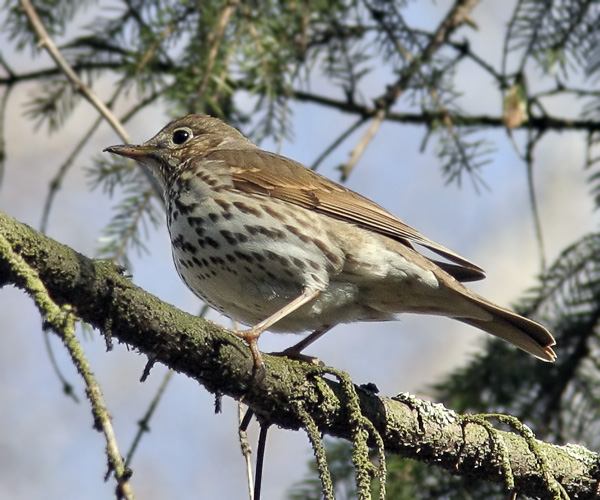 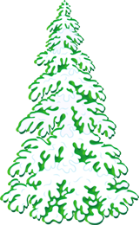 Синица
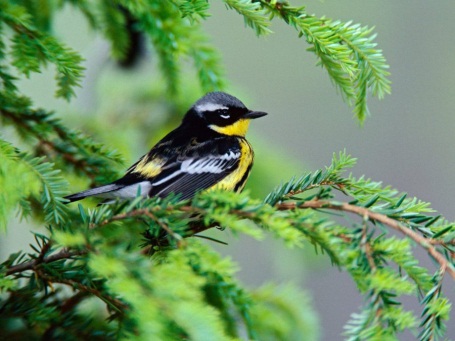 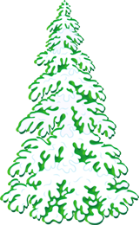 Клест-еловик
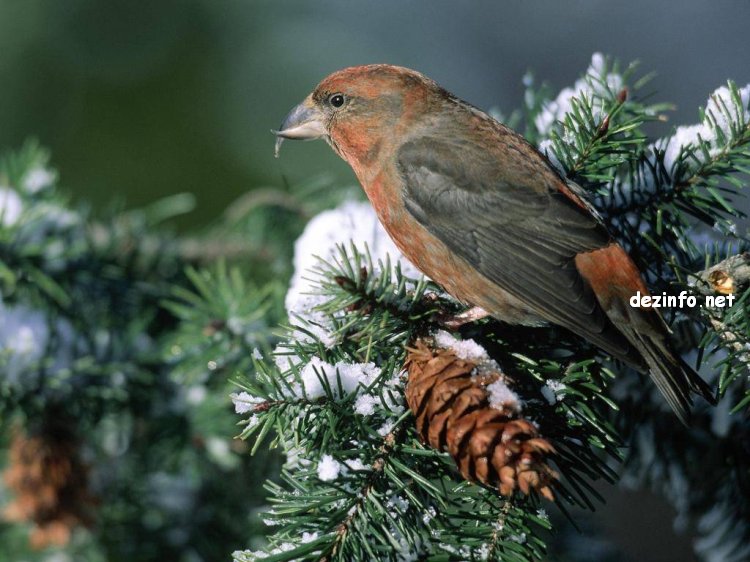 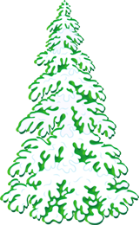 Птенцы клеста
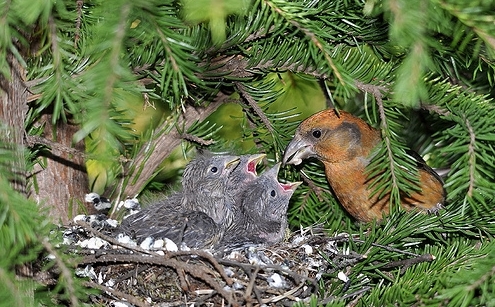 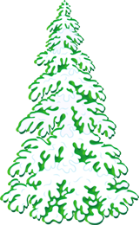 Еловый усач
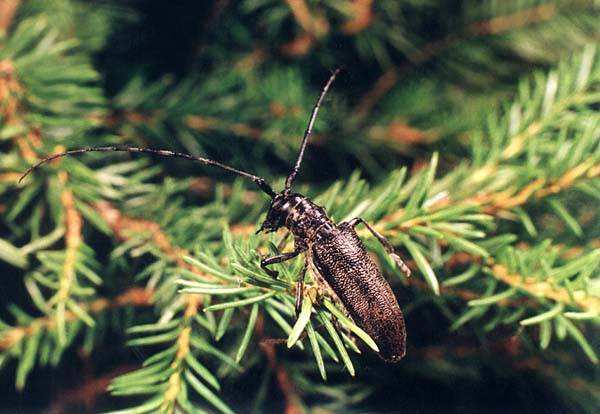 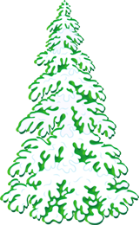 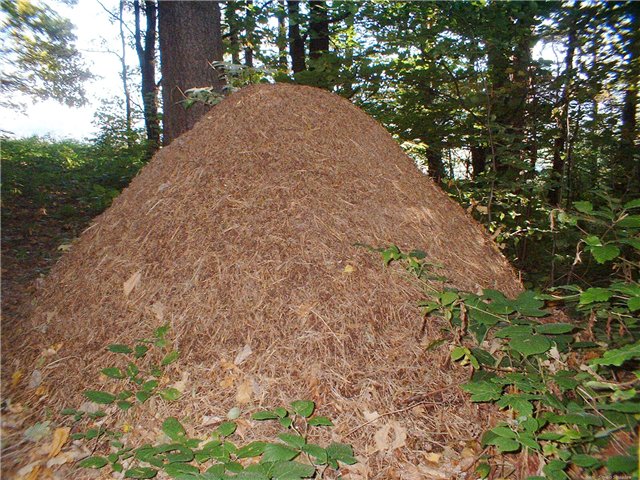 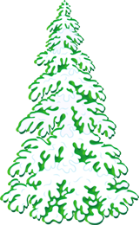 Пестрый дятел
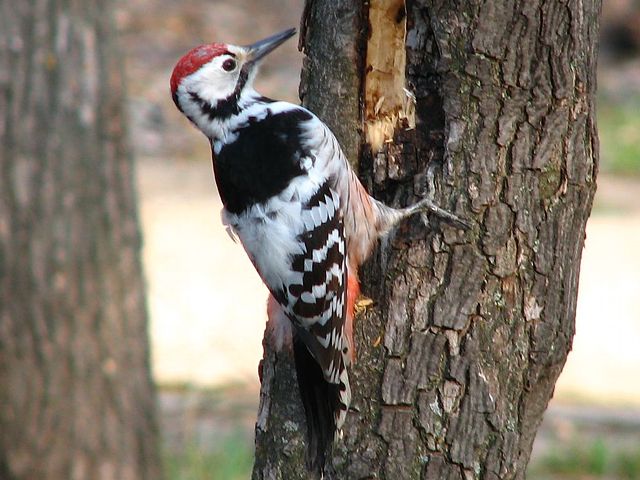 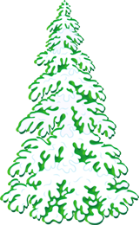 Пищуха и поползень.
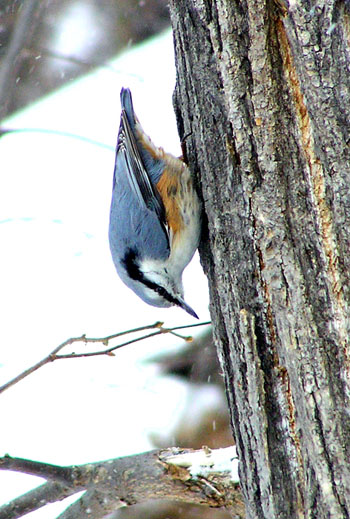 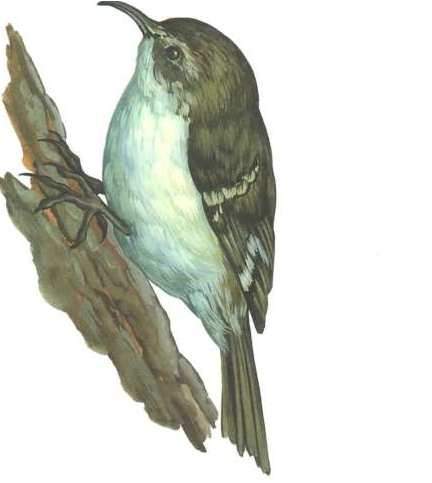 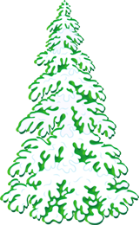 Королек
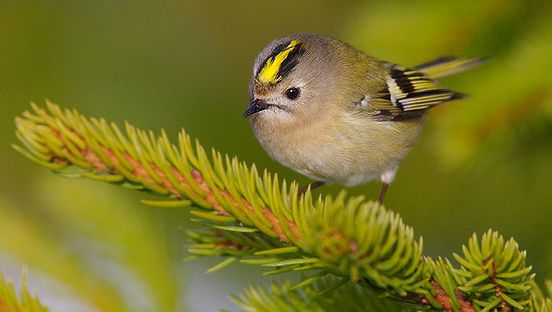 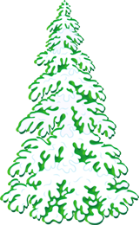 Черный дрозд
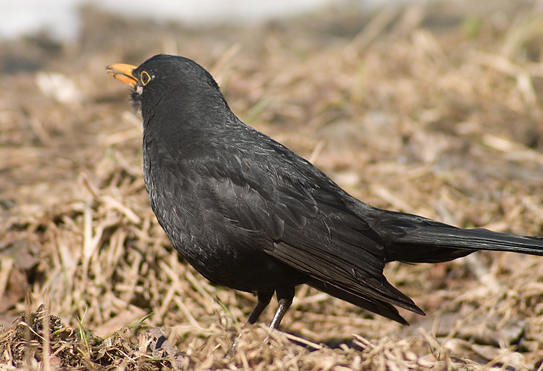 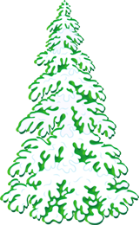 Каменный глухарь
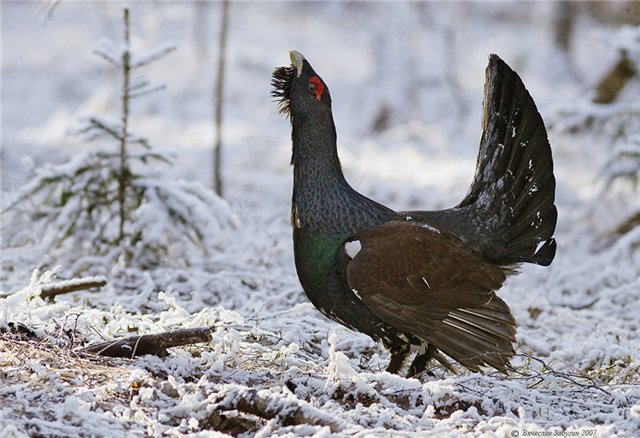 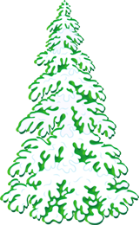 Рябчик
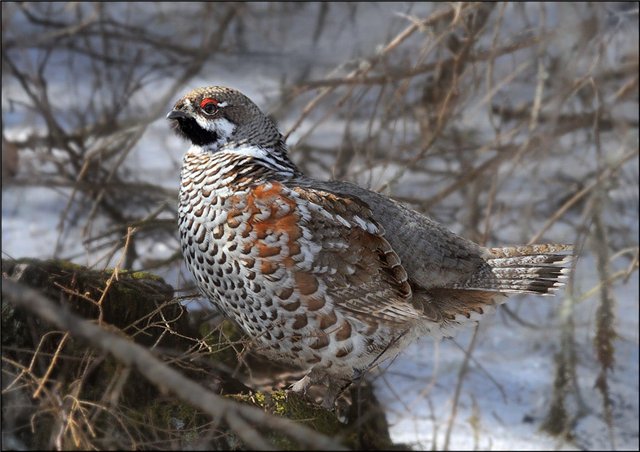 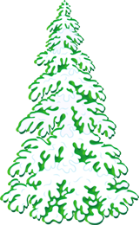 Лесная мышь
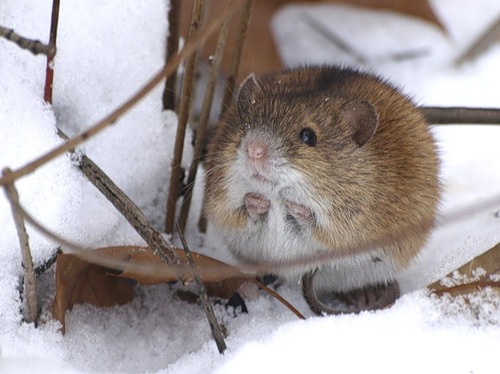 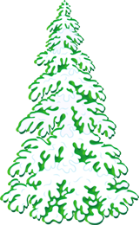 Филин
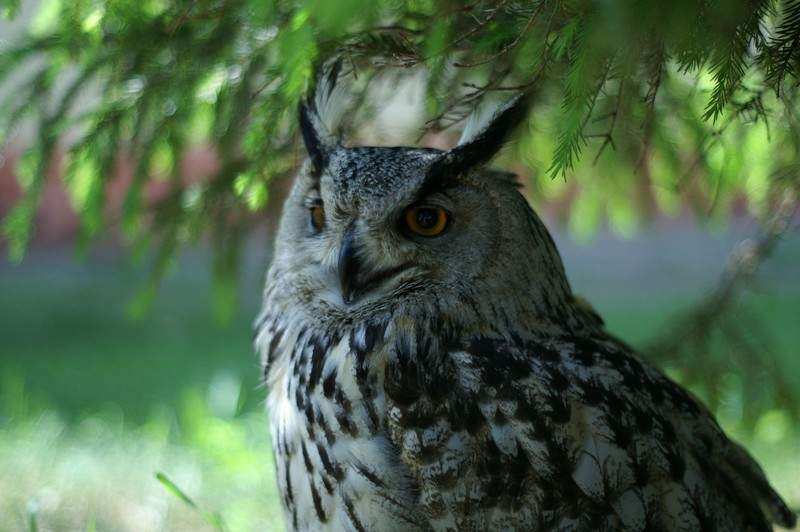 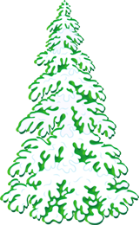 Белка
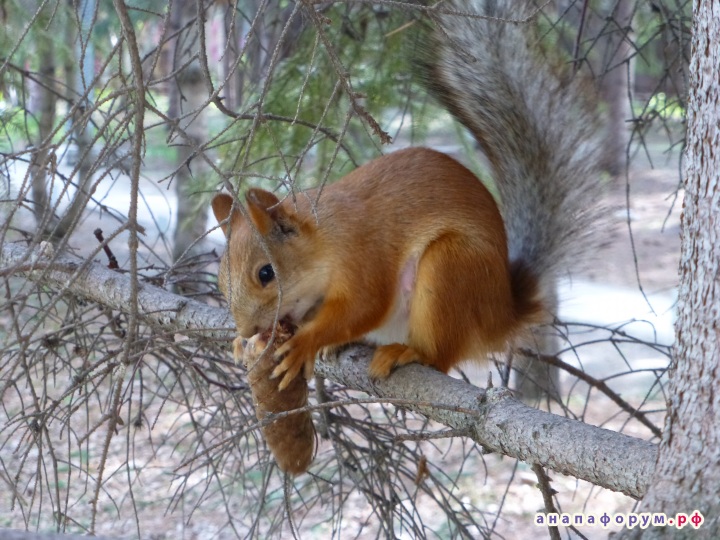 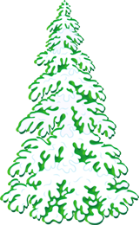 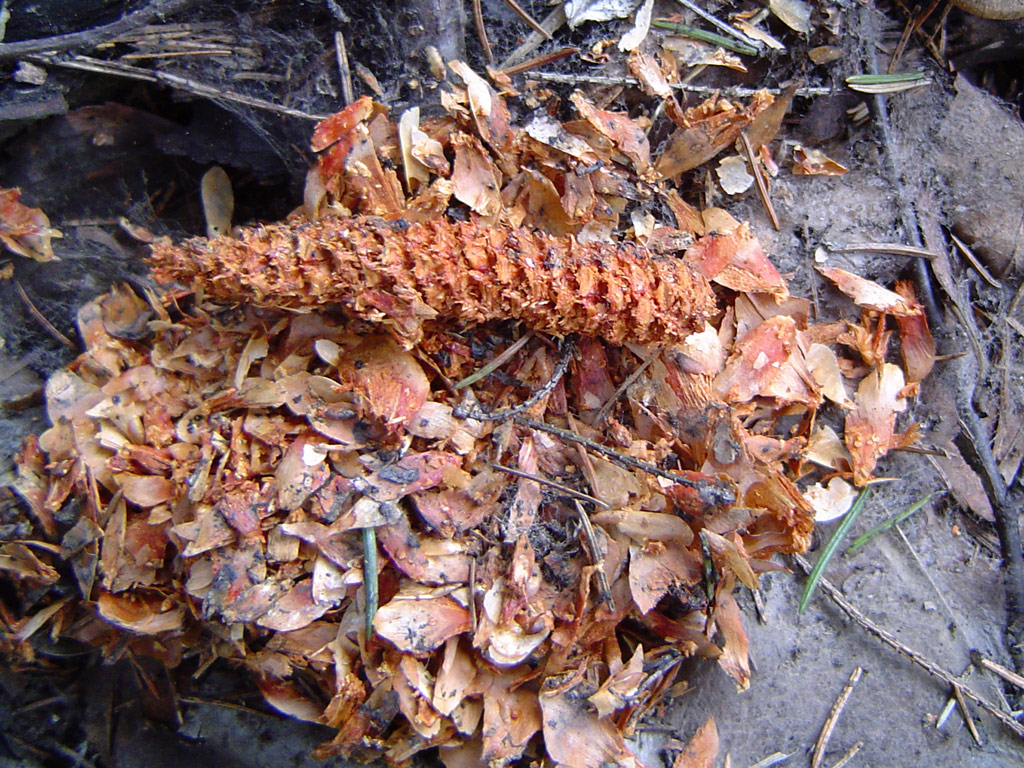 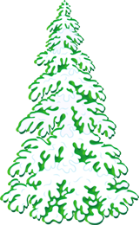 Медведь
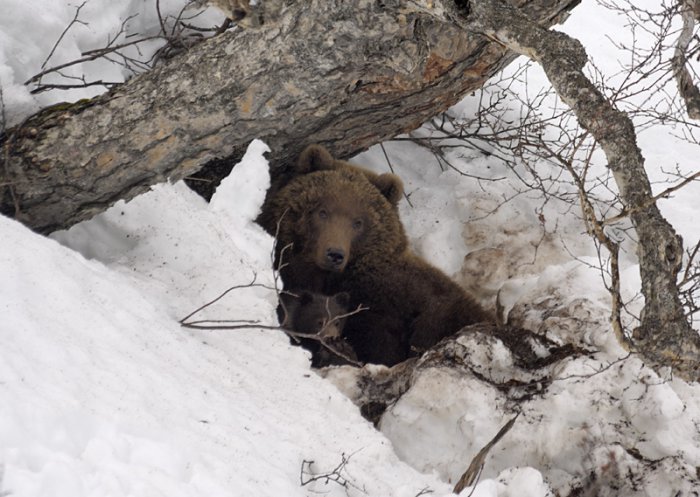 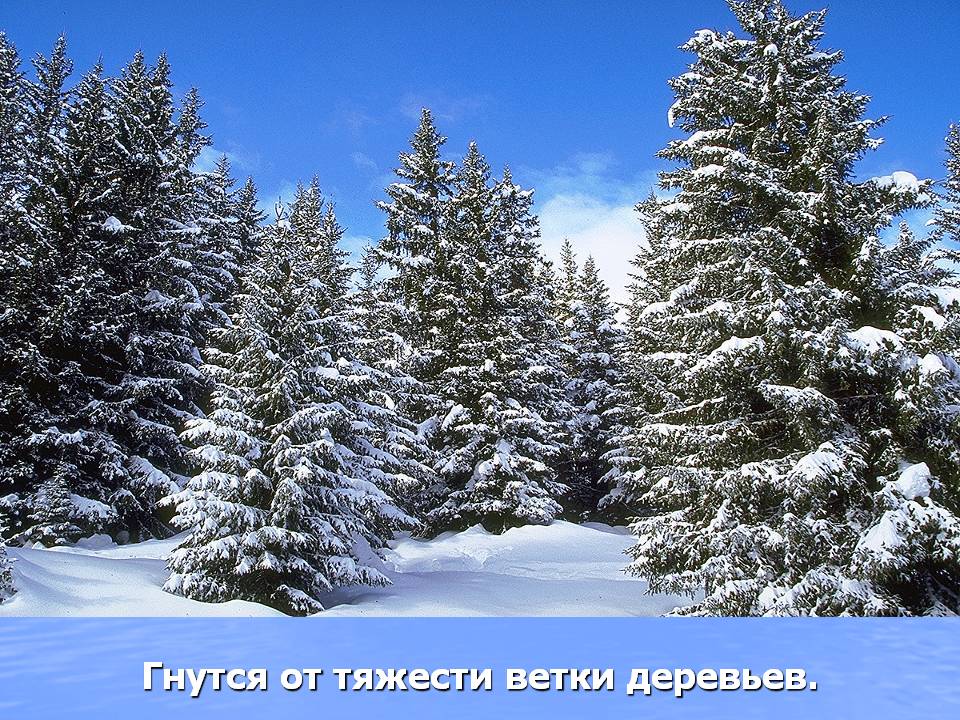 СПАСИБО 
ЗА 
ВНИМАНИЕ!